Технологии ПАО «Криогенмаш»  извлечения Не-3  из жидкого гелия, получаемого из природного газа месторождений Восточной Сибири и Дальнего Востока на Амурском ГПЗ
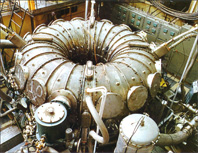 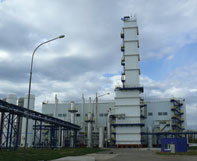 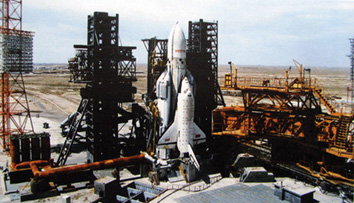 Уникальные свойства Не-3 и области его применения в науке и технике
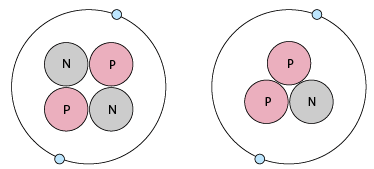 Не-3 – более легкий из двух стабильных изотопов гелия.
Особенность строения ядра Не-3 обуславливает ряд его уникальных свойств.
Не-4
Не-3
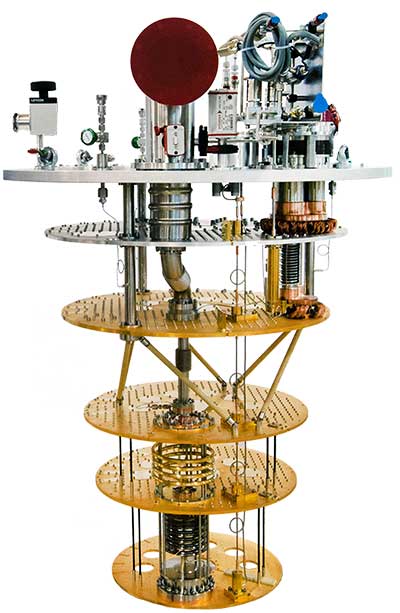 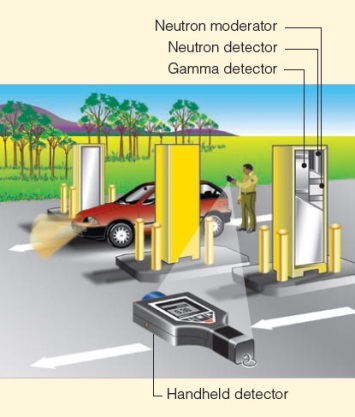 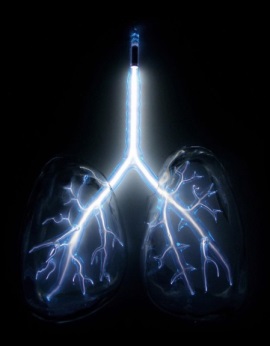 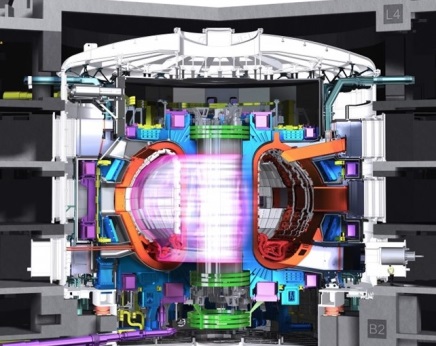 2
Распространение Не-3 в естественных условиях Земли
Диаграмма изотопных отношений Не-3/Не-4 для земных источников Не-3
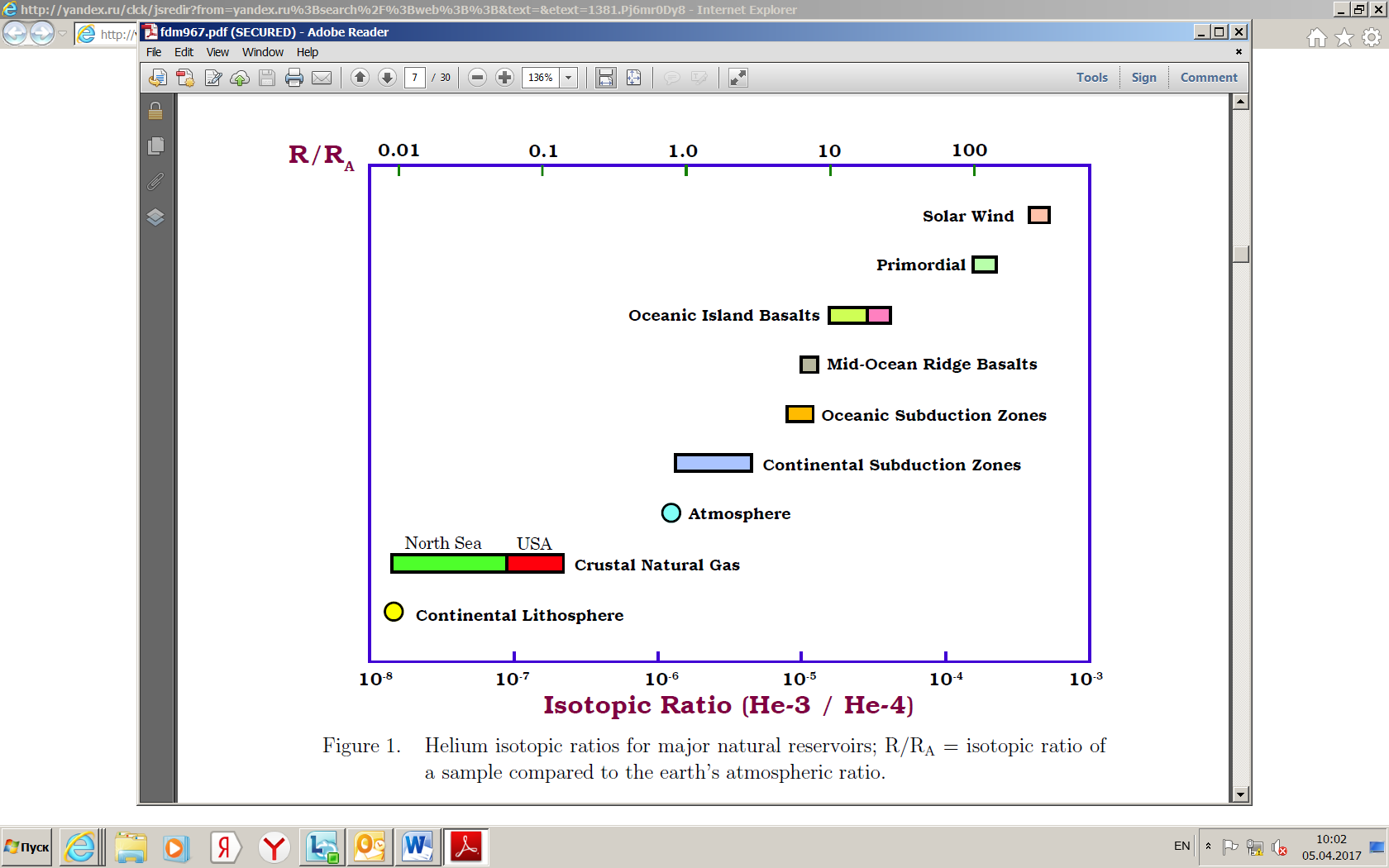 Оценки ресурсов Не-3 на Земле (в метрических тоннах)
3
Динамика производства и потребления Не-3 в США
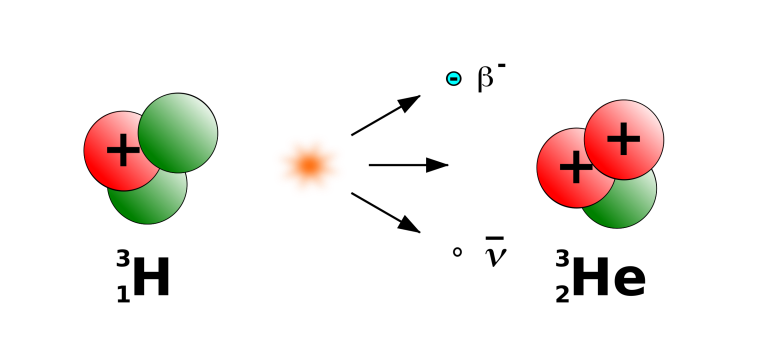 Динамика производства, потребления и накопления Не-3 в США в 90-е и 2000-е годы
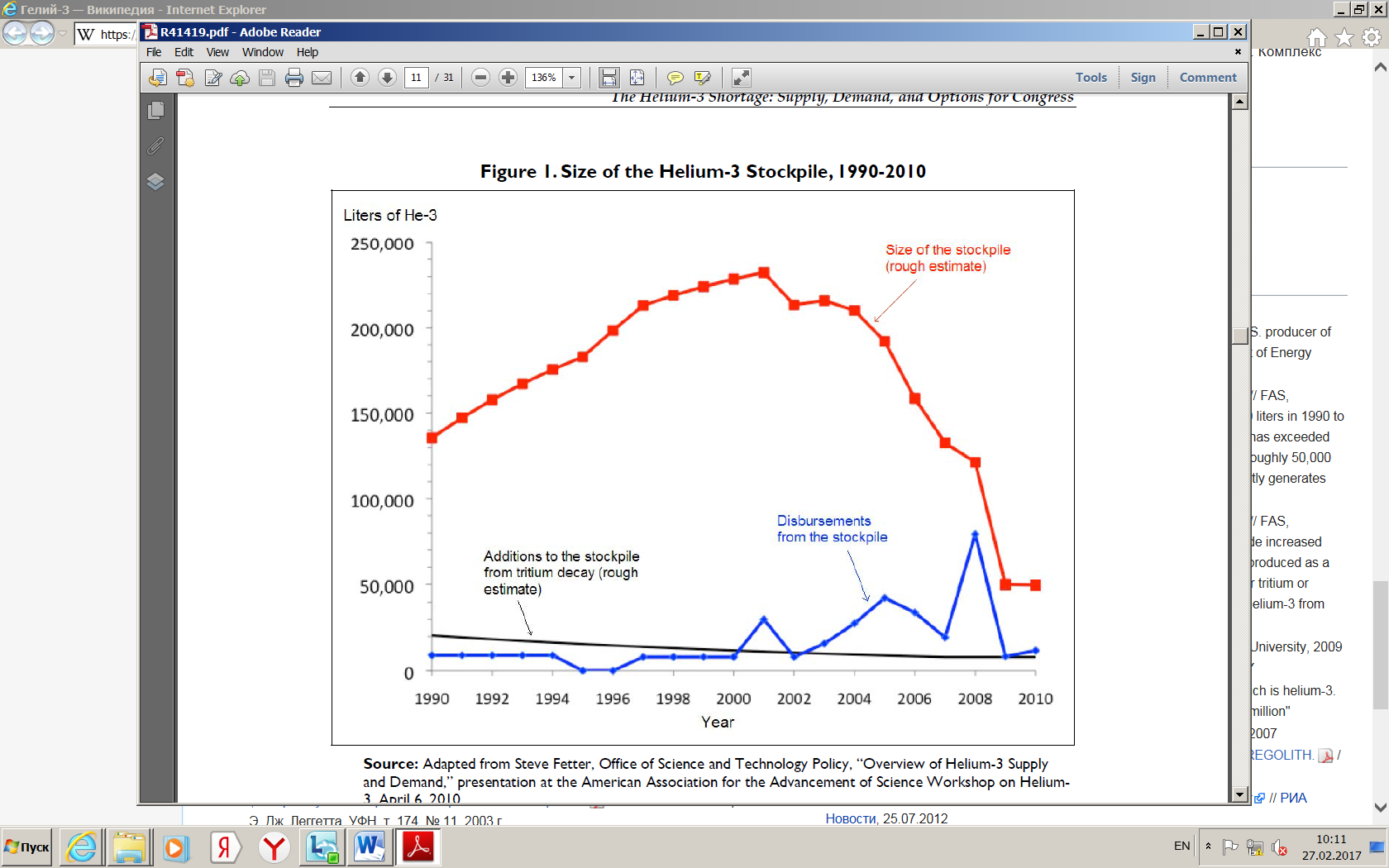 Единственным источником He-3 в настоящее время является оружейный тритий.
Из-за сокращения запасов ядерного оружия производство и запасы He-3 в США за 20 лет (1990-2010г.) сократились более чем в два раза.
Анализ потребностей Не-3 на период 2009-2018г.
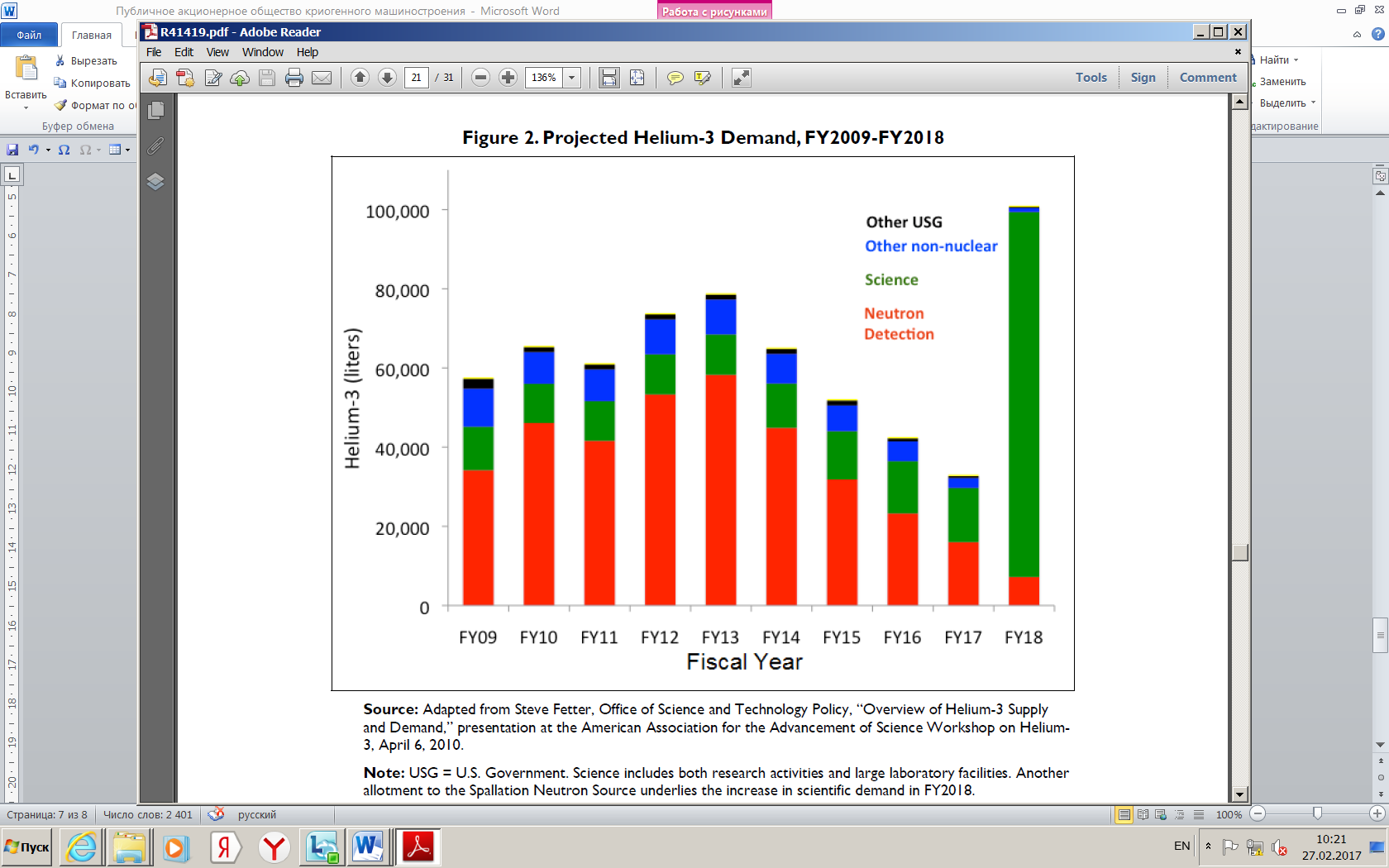 Динамика использования He-3 в США существенно меняется: снижается доля нейтронных датчиков с He-3, растет его применение в научных исследованиях.

По оценкам общий объем производства Не-3 в США в последние годы составляет всего 15 м3/год. Спрос же на этот изотоп составляет 65 м3/год.
4
Жидкий гелий Амурского ГПЗ - потенциальный источник He-3
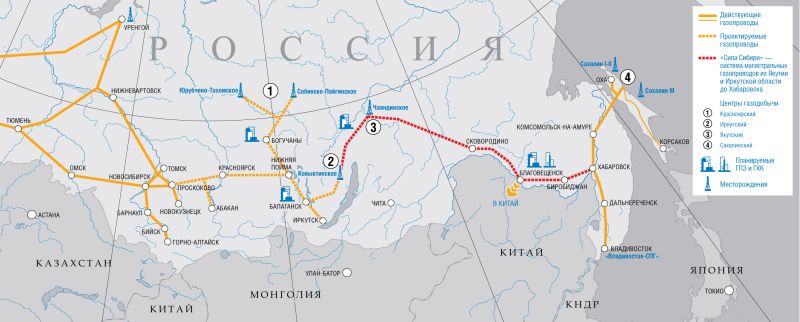 Амурский ГПЗ станет крупнейшим в России предприятием по переработке природного газа — его производительность составит 42 млрд куб. м. газа в год.
На заводе из природного газа будет извлекаться этан, пропан, бутан, пентан-гексановая фракция и гелий. После этого очищенный природный газ будет поступать на экспорт в Китай по газопроводу «Сила Сибири». Производство гелия на Амурском ГПЗ начнётся в 2021 г. и достигнет ежегодного уровня в 60 млн куб.м к 2026-2027 гг.
Потенциал Амурского ГПЗ по He-3 сопоставим с годовым производством всего He-3 в США.
Один ожижитель гелия на 2400 л/ч может обеспечить извлечение 2,5 м3/год Не-3.
Планируется построить несколько ожижителей данной производительности.
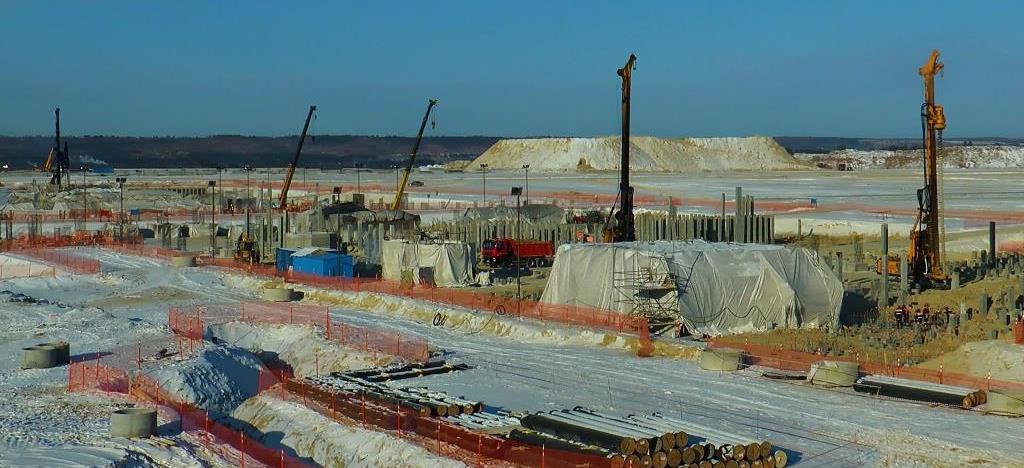 5
Криогенные методы разделения изотопов гелия
В основе криогенных методов разделения изотопов Не-3 и Не-4 лежат отличия в проявлениях сверхтекучести и относительной летучести компонентов.
Принцип сверхтекучей
фильтрации T<2,2 К
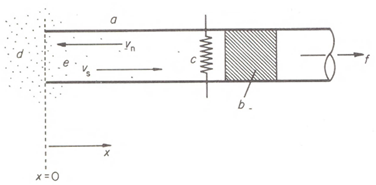 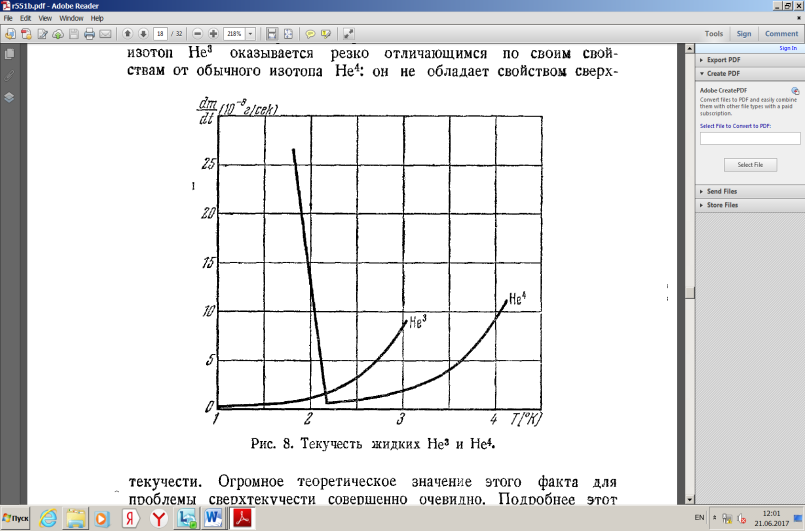 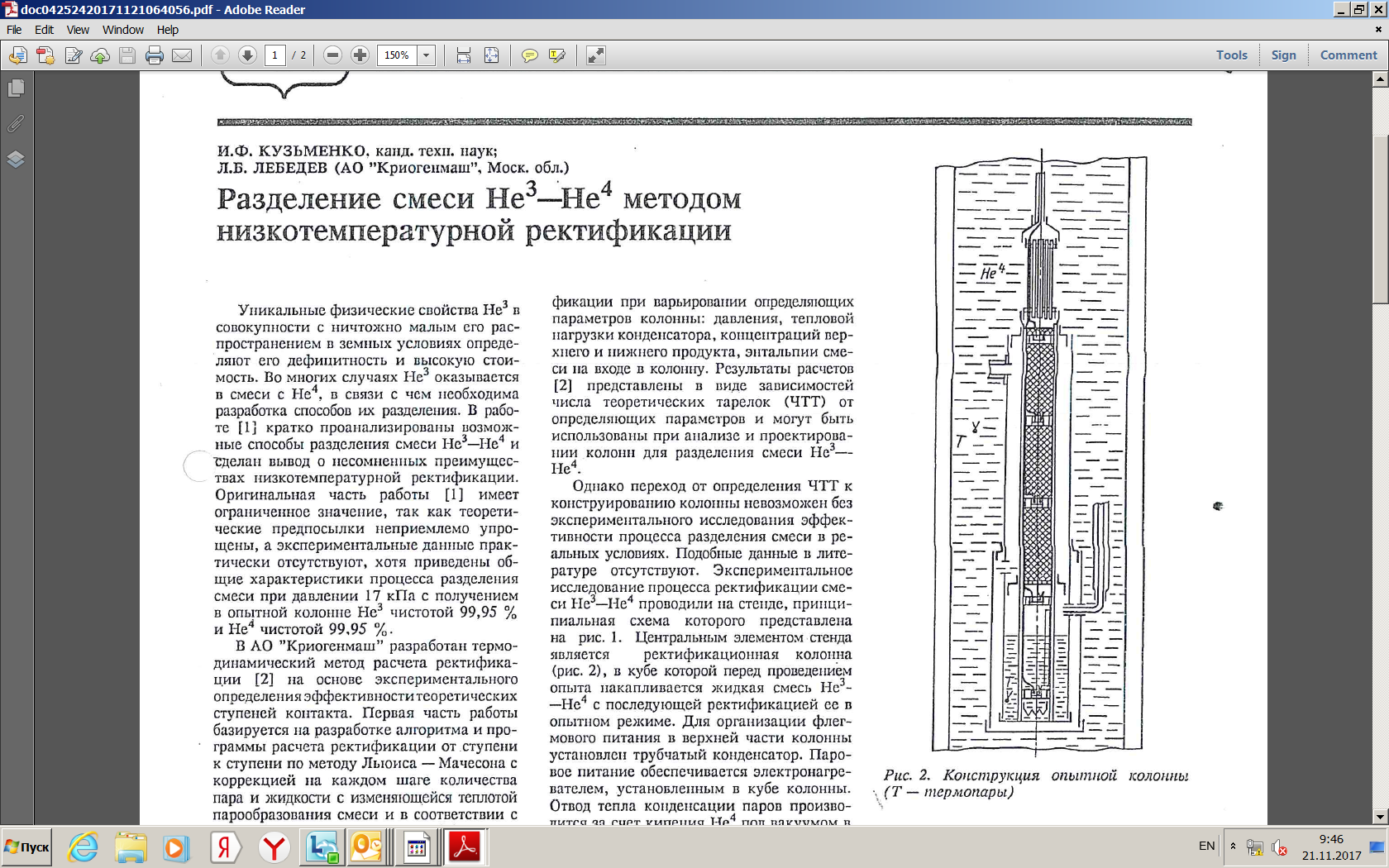 Принцип ректификации
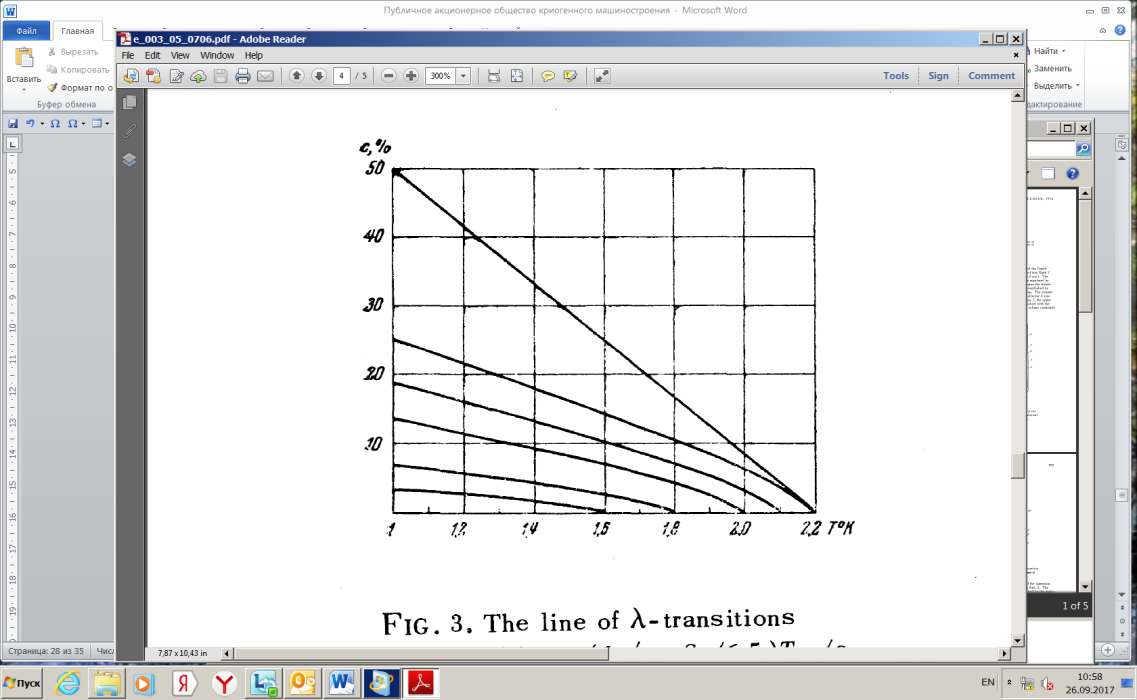 Сочетание фильтрации
 и ректификации
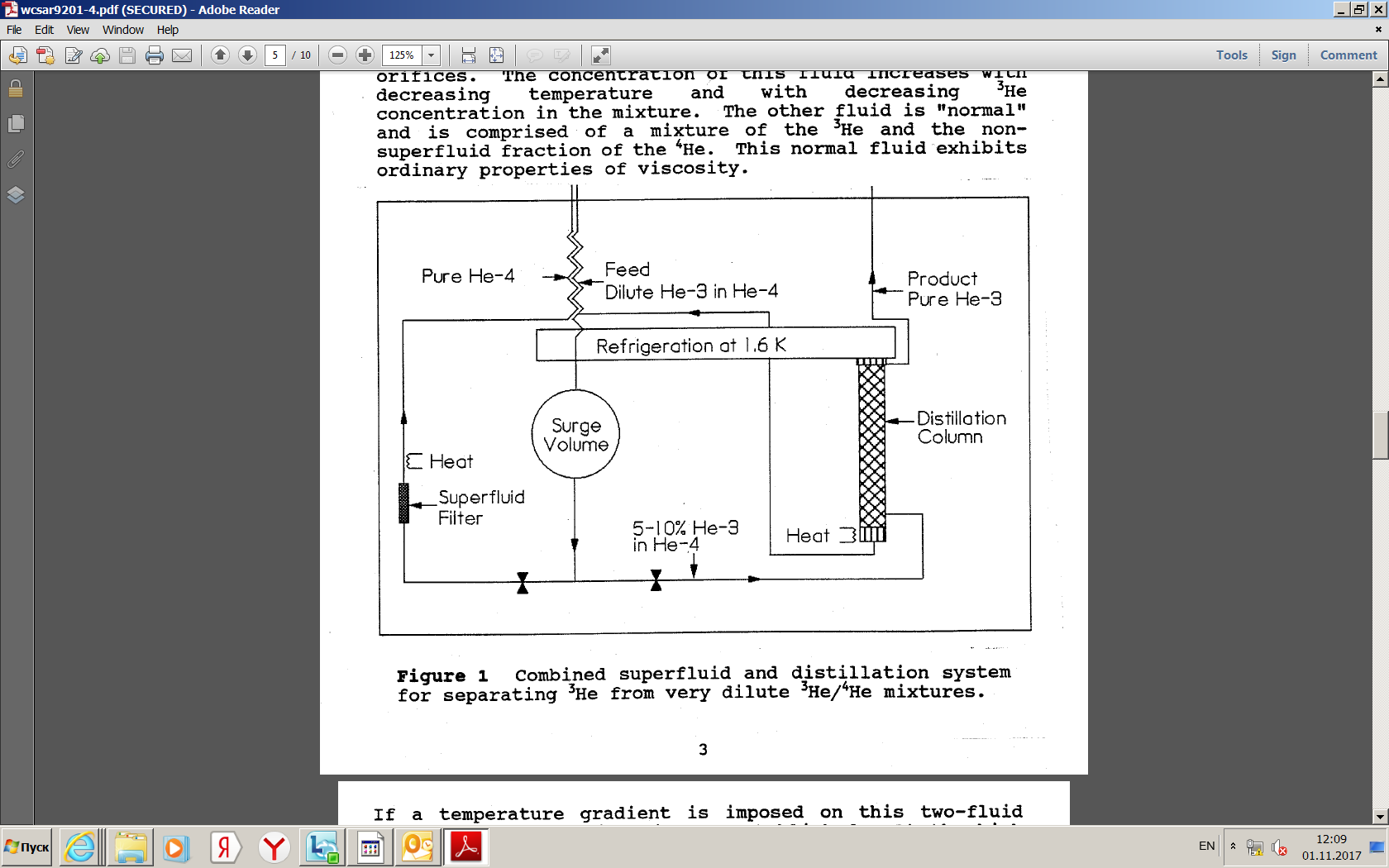 6
Опыт применения криогенных методов разделения в разработках
Комбинированная схема с предварительным обогащением природного жидкого гелия методом сверхтекучей фильтрации позволяет получать в ректификационной насадочной колонне чистый товарный Не-3 с концентрацией более 99,9 % и высоким коэффициентом извлечения.

     Недостатки комбинированной схемы:
существенные затраты энергии для охлаждения жидкого гелия до температуры сверхтекучести;
конструктивная сложность оборудования для работы со сверхтекучей средой;
зависимость от основной технологии ожижения гелия.
Создание одноступенчатой установки с целью извлечения Не-3 методом ректификации приобретает актуальность и привлекательность для промышленной технологии.
7
Патент США на установку извлечения Не-3 из жидкого гелия
Схема интегрирует в своем составе блок ректификации гелия с блоком ожижения и рефрижерации:
262 – система хранения исходного гелия для переработки 
212 – ректификационная колонна
235 – система хранения продукта с незначительной концентрацией Не-3 
224- испаритель 
230 – промежуточный конденсатор 
254 – верхний конденсатор
260 – система хранения конденсата (жидкого гелия)
272 – теплообменник для рекуперации холода
266 - ожижитель
274, 276, 278 - система компрессии из 3-х ступеней сжатия
Принципиальная схема комплекса извлечения Не-3 из природного гелия по патенту US 8,683,825
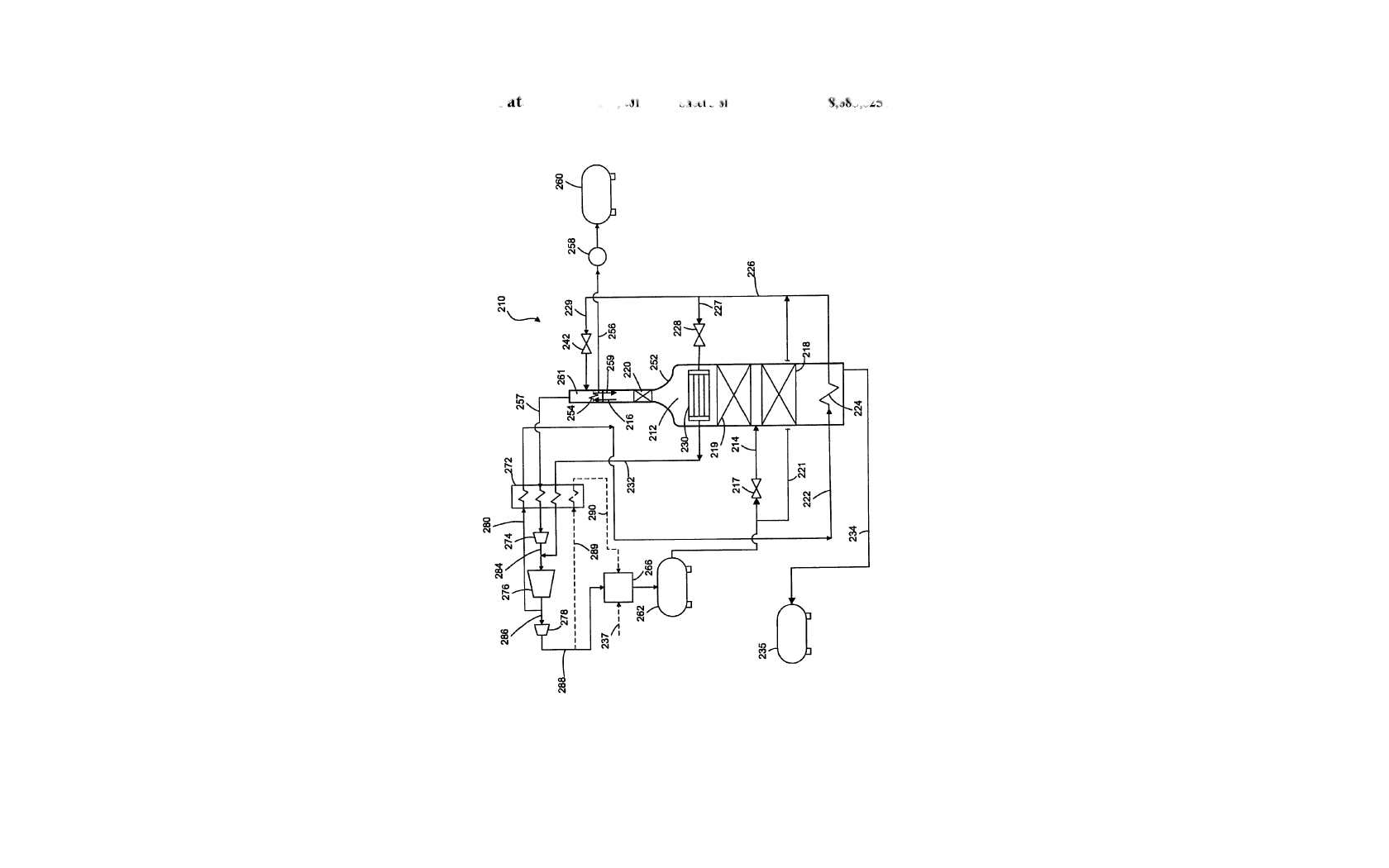 Недостаток предложенной схемы- совмещение циклов ожижения гелия и разделения He-4 и He-3 и, следовательно, усложнения блока сжижения и повышения удельного расхода энергии на производство холода
8
Технологический процесс извлечения Не-3 ПАО «Криогенмаш»
Технологический процесс ПАО «Криогенмаш» для извлечения Не-3 из жидкого товарного гелия
Обозначения:

РИОП – рефрижератор с избыточным обратным потоком;
К – компрессор РИОП;
БО – блок маслоочистки РИОП;
СОО – ступень окончательного охлаждения;
ОГ – ожижитель гелия;
А – аккумулятор жидкого гелия;
Р – резервуар товарного жидкого гелия;
РК – ректификационная колонна;
КП – промежуточный конденсатор;
КВ – верхний конденсатор;
Н – насос жидкого гелия;
Не-3 – емкость продукционного Не-3.
Производительность ожижителя по жидкому гелию до 2400 л/ч,
конц. Не-3   0,1-0,2 ррm
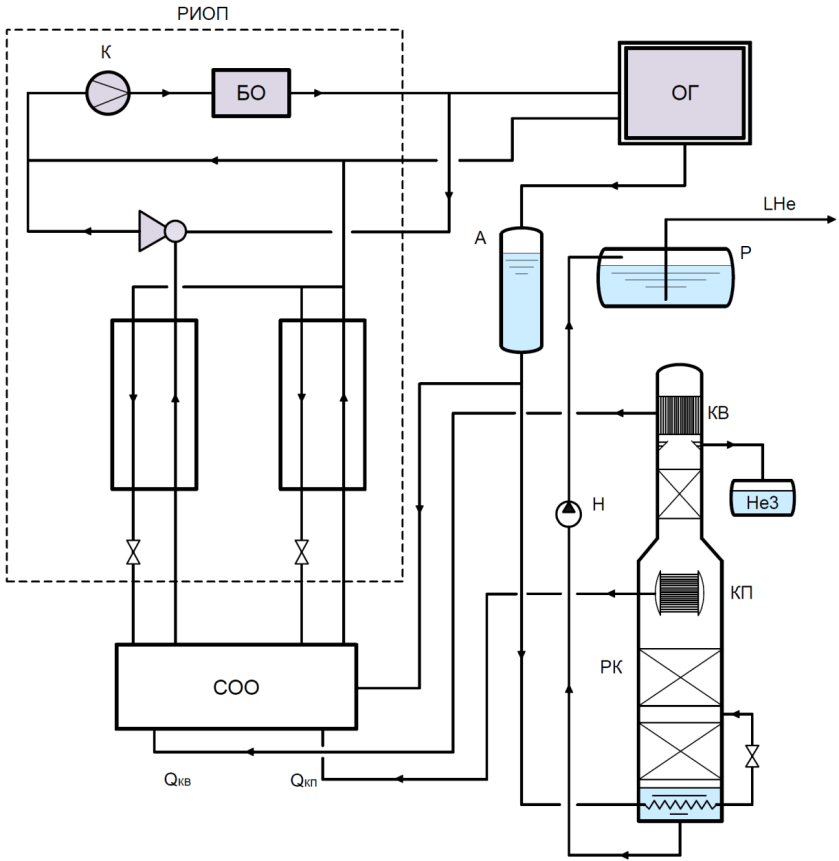 конц. Не-3  99,99%
Рабочие потоки основного ожижителя и рефрижератора в цикле разделения He-4 и He-3 разделены
+
Для получения холода в цикле разделения применен энергоэффективный рефрижератор с избыточным обратным потоком
+
9
Обеспечение разработки установки извлечения He-3 из жидкого гелия
Благоприятные факторы ситуации:

Реализуемые в Восточной  Сибири проекты освоения крупных месторождений ПГ с высоким содержанием гелия;
В том числе с извлечением гелия, его ожижением и реализацией в форме жидкого гелия;
Возможности отнесения основных затрат (как капитальных, так и эксплуатационных) на извлечение He-3 на основные товарные продукты: ПГ, ШФЛУ, жидкий гелий.
Опыт работы ПАО «Криогенмаш» по проблеме:

Создание серии ожижителей гелия производительностью от 200 до 2400 л/ч для крупных ускорителей и энергетических проектов;
Комплекс НИОКР по проблемам ректификации воздуха с получением кислорода, азота и аргона высокой частоты;
Участие в проектах создания агрегатов разделения изотопов водорода совместно с НИИЭФА, ПО«Маяк», РХТУ им. Менделеева;
Комплекс исследований по теплообмену, гидравлике, ректификации изотопов гелия и извлечению 
He-3 из природного гелия в рамках работ по проекту орбитального телескопа «Аэлита».


Опыт  ПАО «Криогенмаш» в области создания гелиевого оборудования, знания процессов ректификации, в том числе смеси Не-3/Не-4 позволяют с уверенность говорить о том, что ПАО «Криогенмаш» готов к изготовлению опытно-промышленной установки извлечения Не-3 из жидкого гелия Амурского ГПЗ.
10
Спасибо за внимание!
ПАО “Криогенмаш”Россия, 143907, Московская область,г. Балашиха, проспект Ленина, 67тел.:	+7 (495) 505-9333факс:	+7 (495) 521-5722e-mail:	root@cryogenmash.ruweb-site:	www.cryogenmash.ru
11